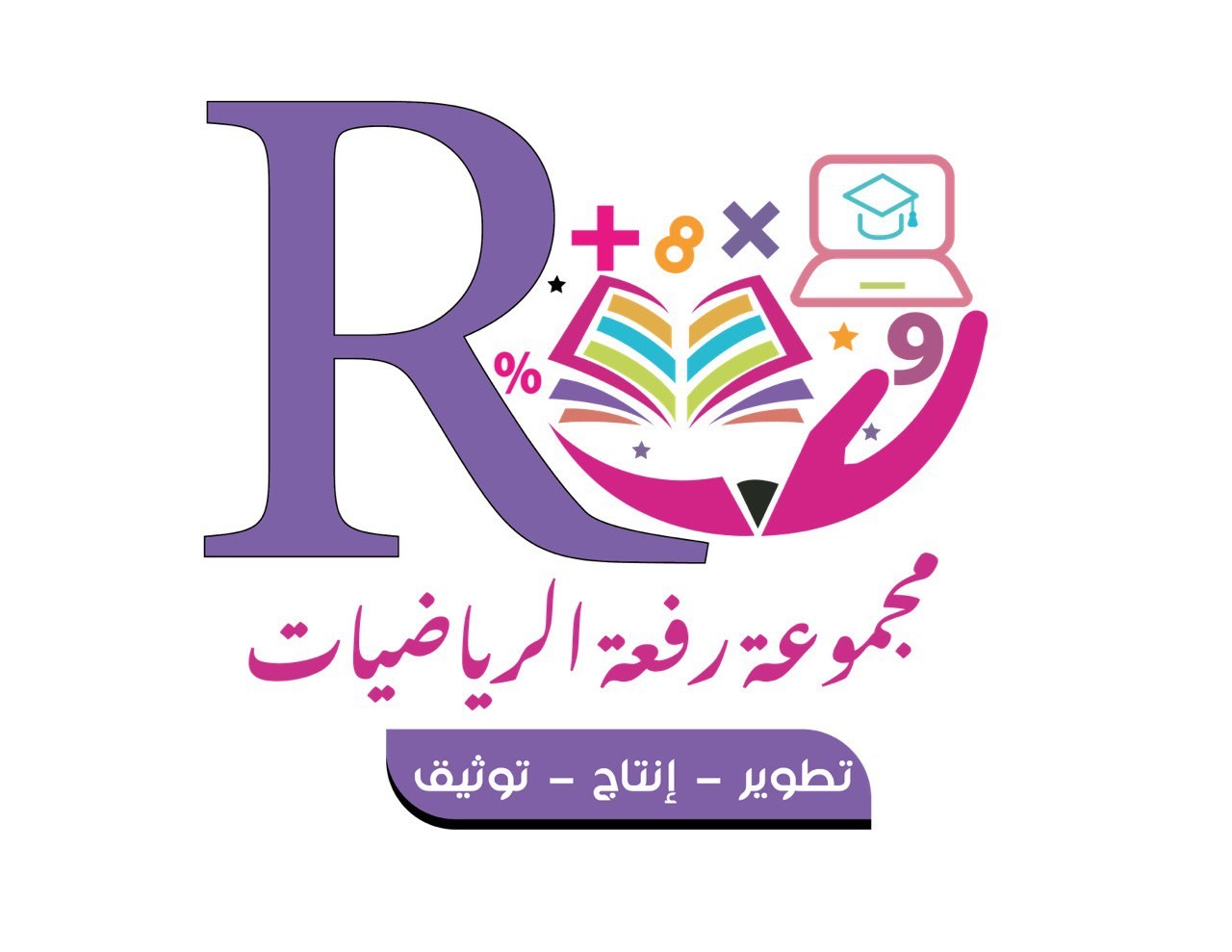 ( القوانين الصفية )
أجلس جلسة صحيحة .
الالتزام بالهدوء .
أرفع يدي عند المشاركة.
أحترم الآخرين .
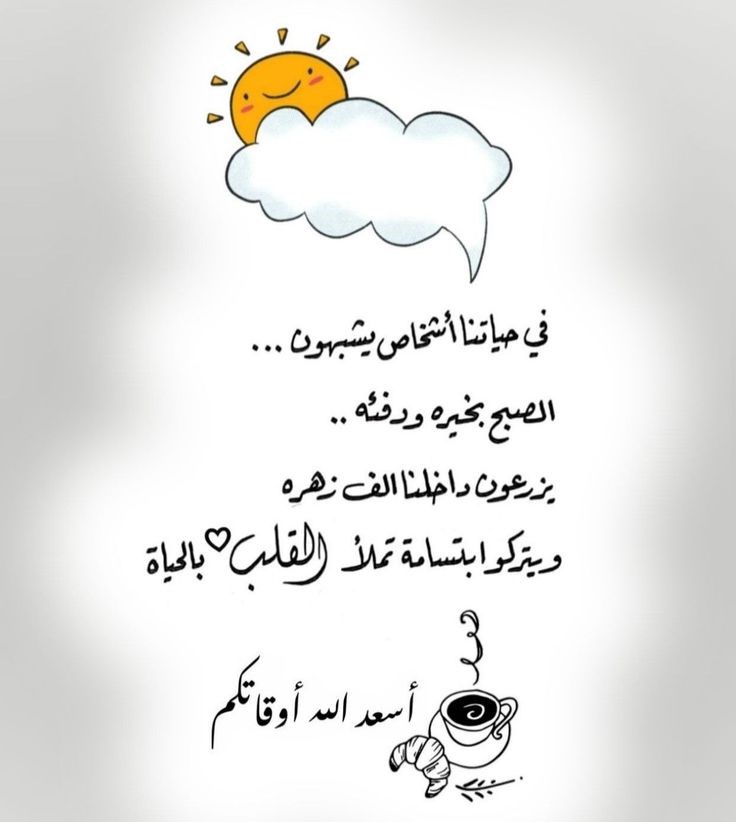 أستمع لشرح معلمتي .
أحافظ على نظافة المكان .
اعداد : أ/ نوره الأكلبي...
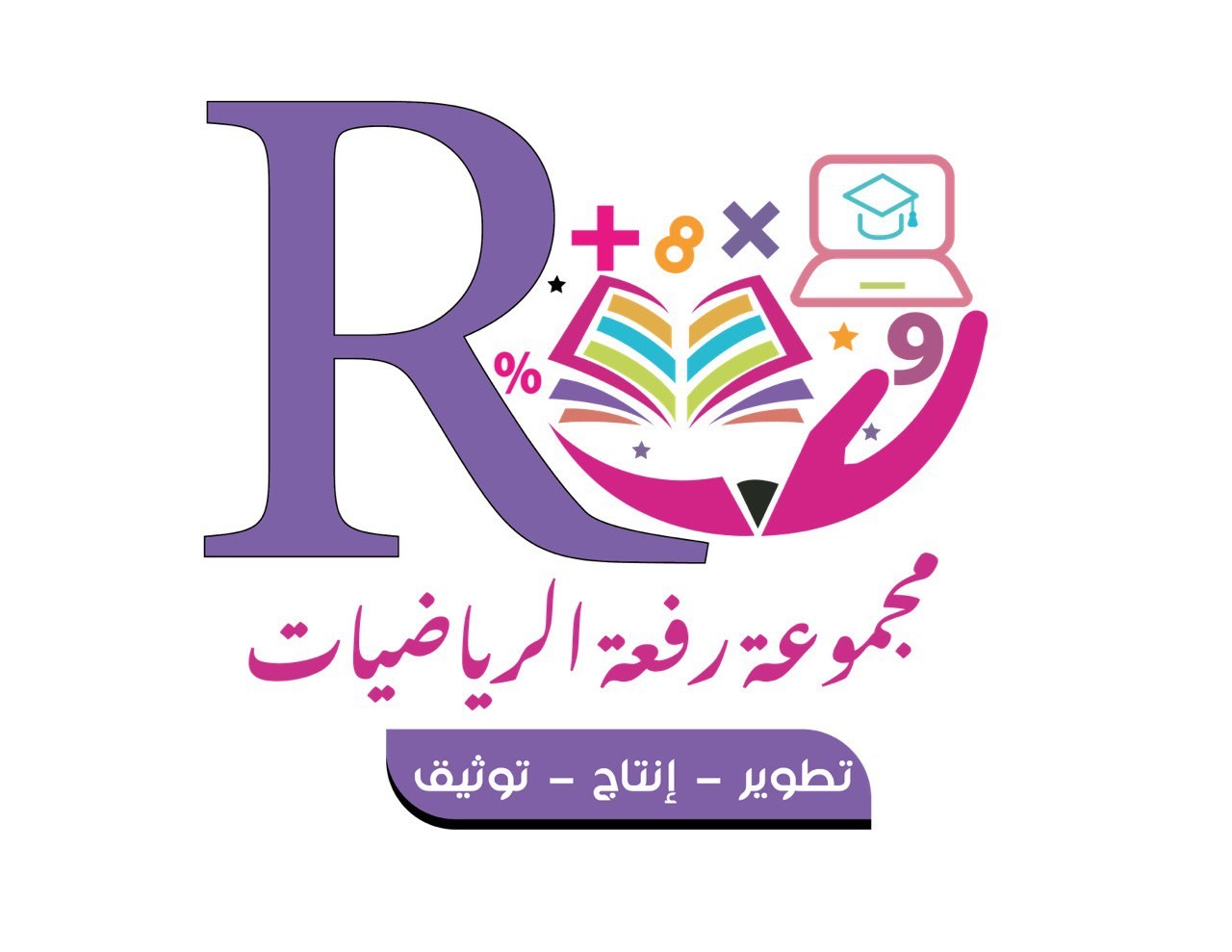 ( مـسـألـة الـيـوم )
طول حذاء عبد الله ١٥ سم، وطول حذاء سالم ١٥٠ ملم. أي الحذاءين أطول؟
اعداد : أ/ نوره الأكلبي...
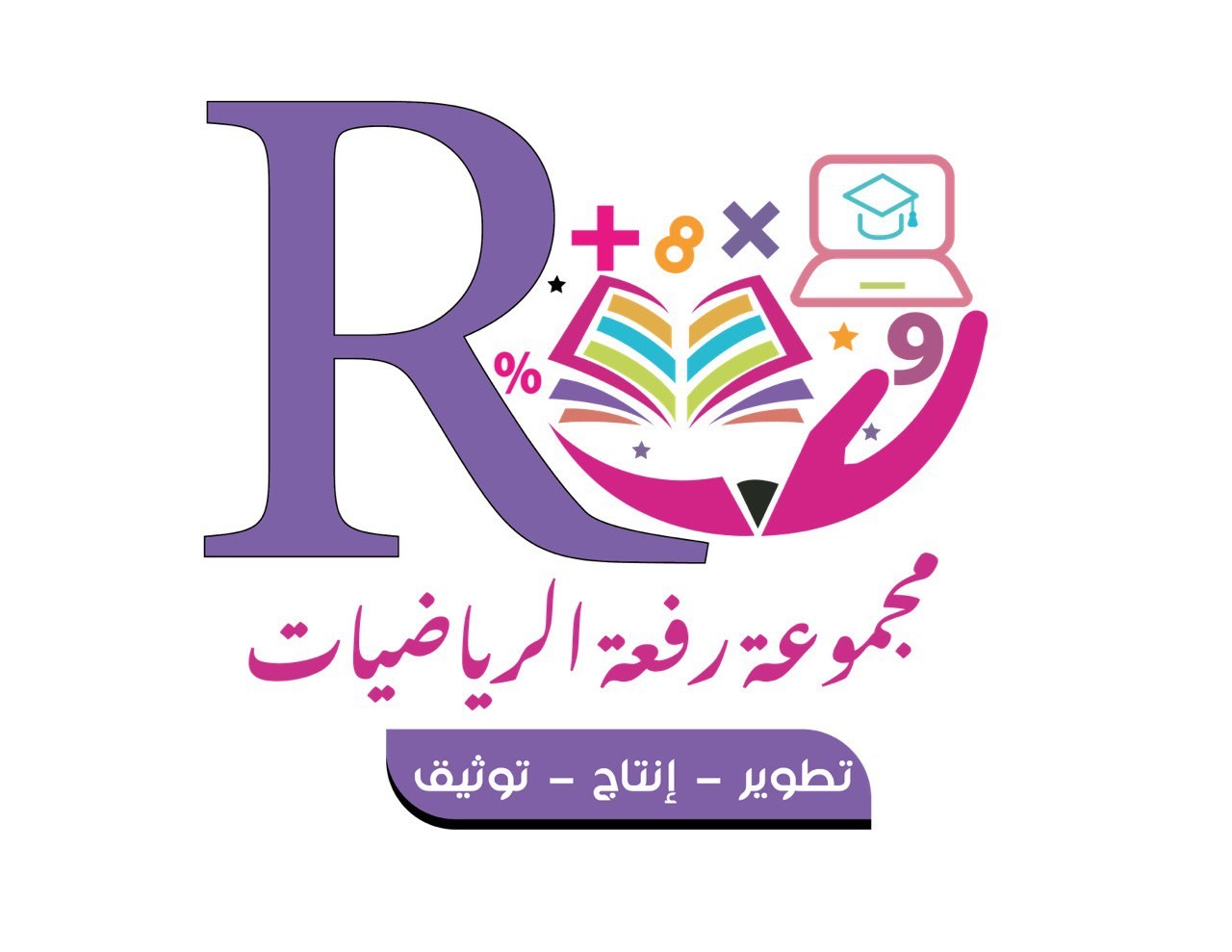 نـــــشــــاط
كم عدد طلاب الصف ؟

 أوزع  الطلاب على مجموعات متساوية ؟ 

ما عدد الطلاب في كل مجموعة ؟

ما عدد الطلاب المتبقين ؟
اعداد : أ/ نوره الأكلبي...
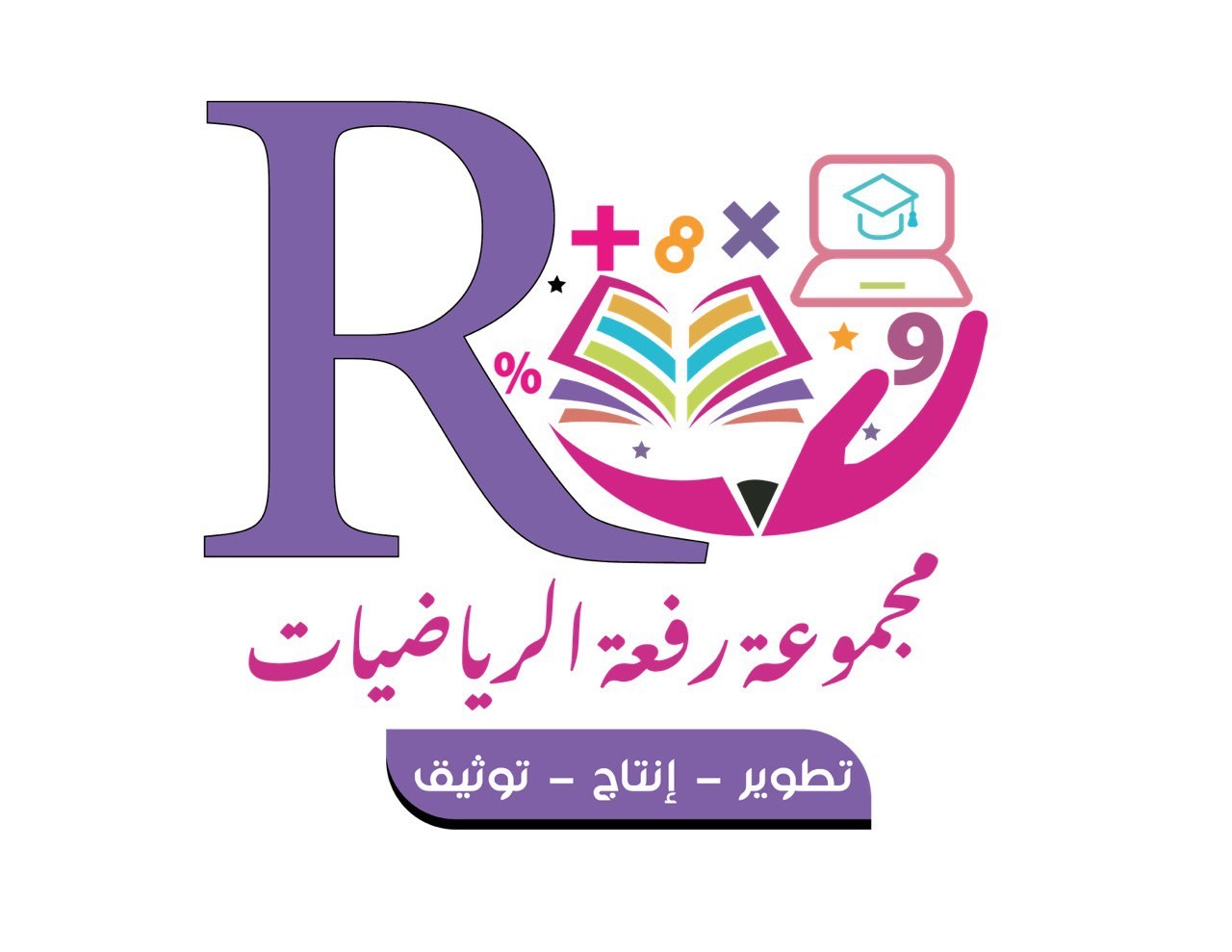 4-6 : تَفْسيرُ بَاقي القسْمة .
تـــشـــويـــــقــــه
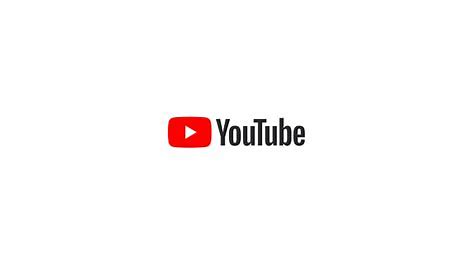 اعداد : أ/ نوره الأكلبي...
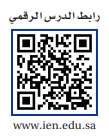 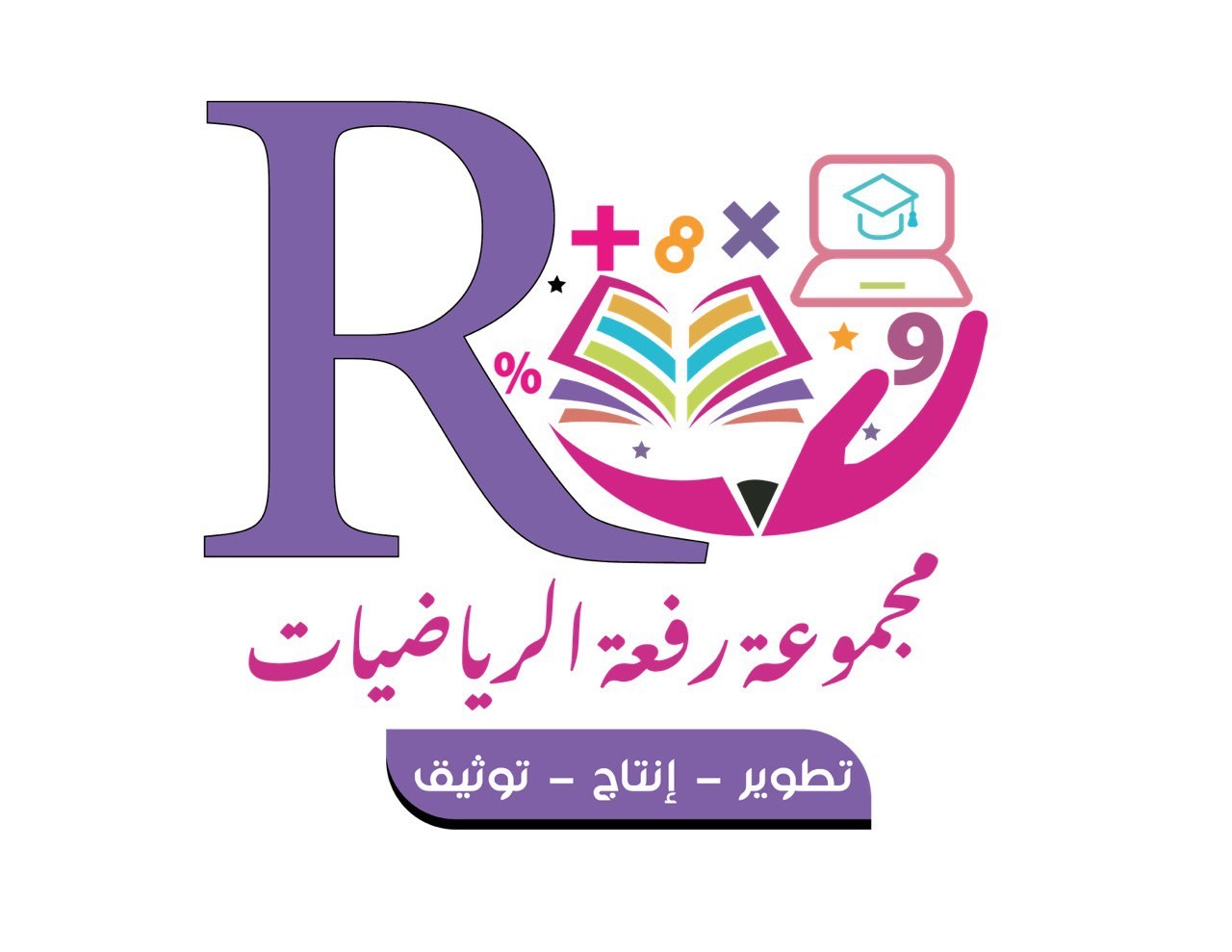 4-6 : تَفْسيرُ بَاقي القسْمة .
فِكْرَةُ الدَّرْس:
أُفسِّرُ مَعنى البَاقي فِي مسائلِ القسمةِ..
الْمُفْرَدَاتُ السابقة :
بـاقـي الـقـسـمـة .
اعداد : أ/ نوره الأكلبي ...           صفحة 132
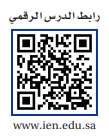 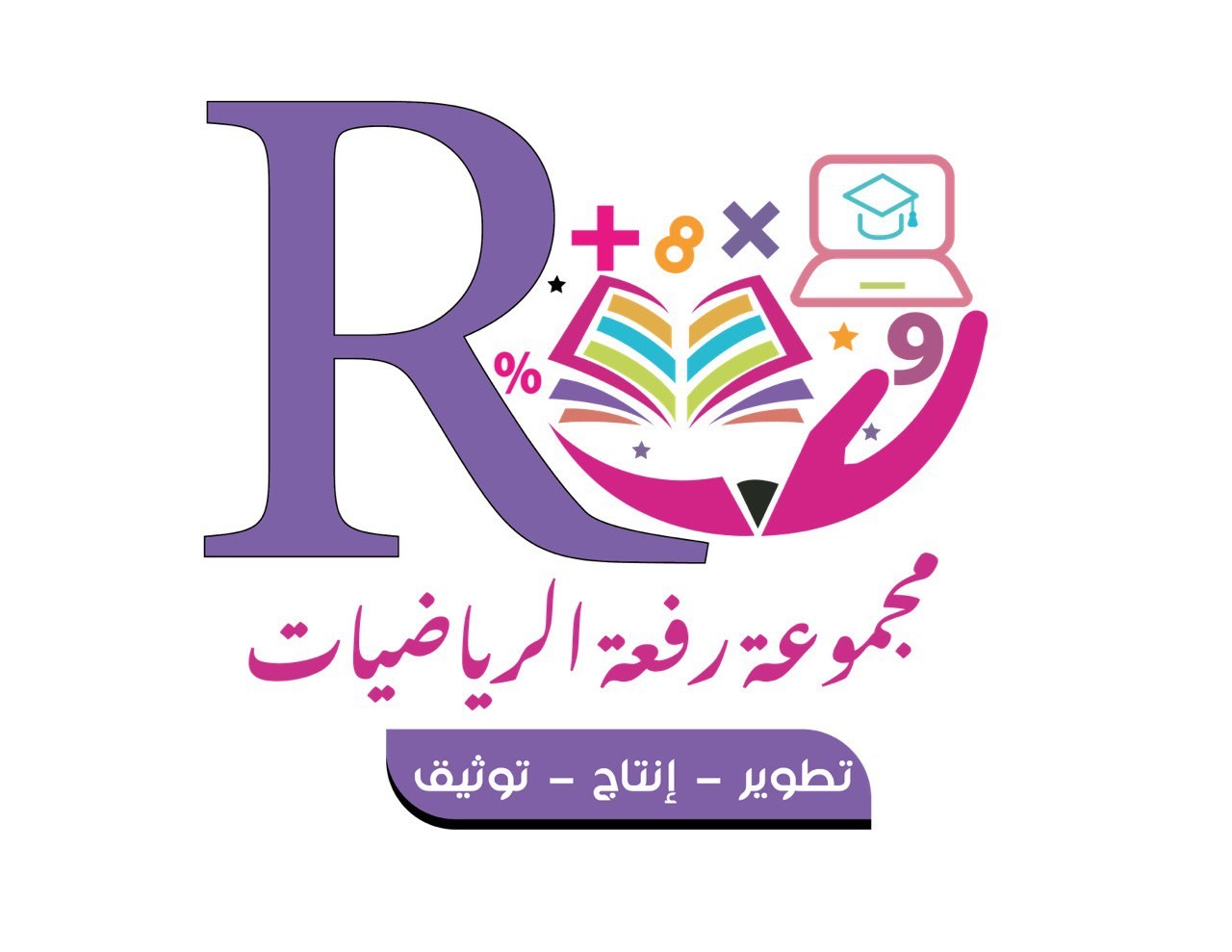 4-6 : تَفْسيرُ بَاقي القسْمة .
اسْــتــعِـــدَّ.
فِكْرَةُ الدَّرْس:
أُفسِّرُ مَعنى البَاقي فِي مسائلِ القسمةِ..
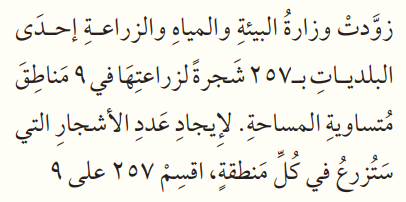 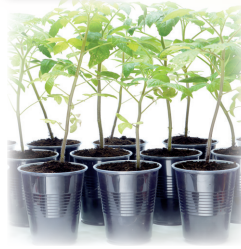 الْمُفْرَدَاتُ السابقة :
بـاقـي الـقـسـمـة.
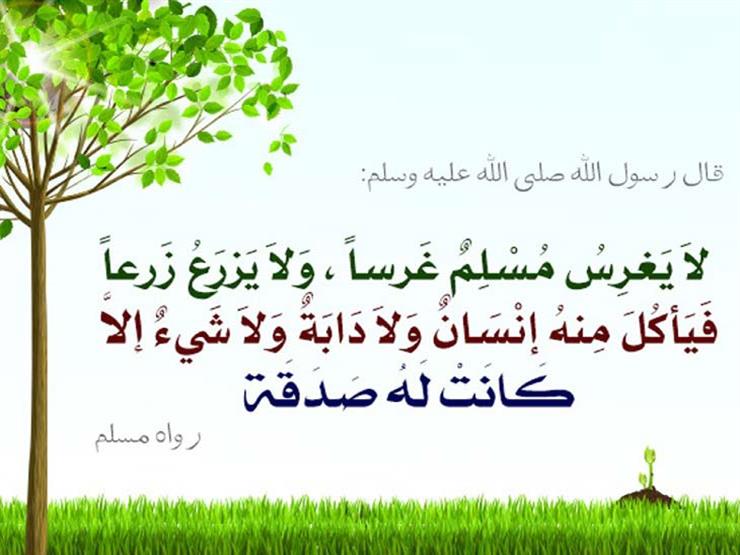 اعداد : أ/ نوره الأكلبي ...           صفحة 132
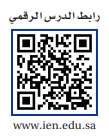 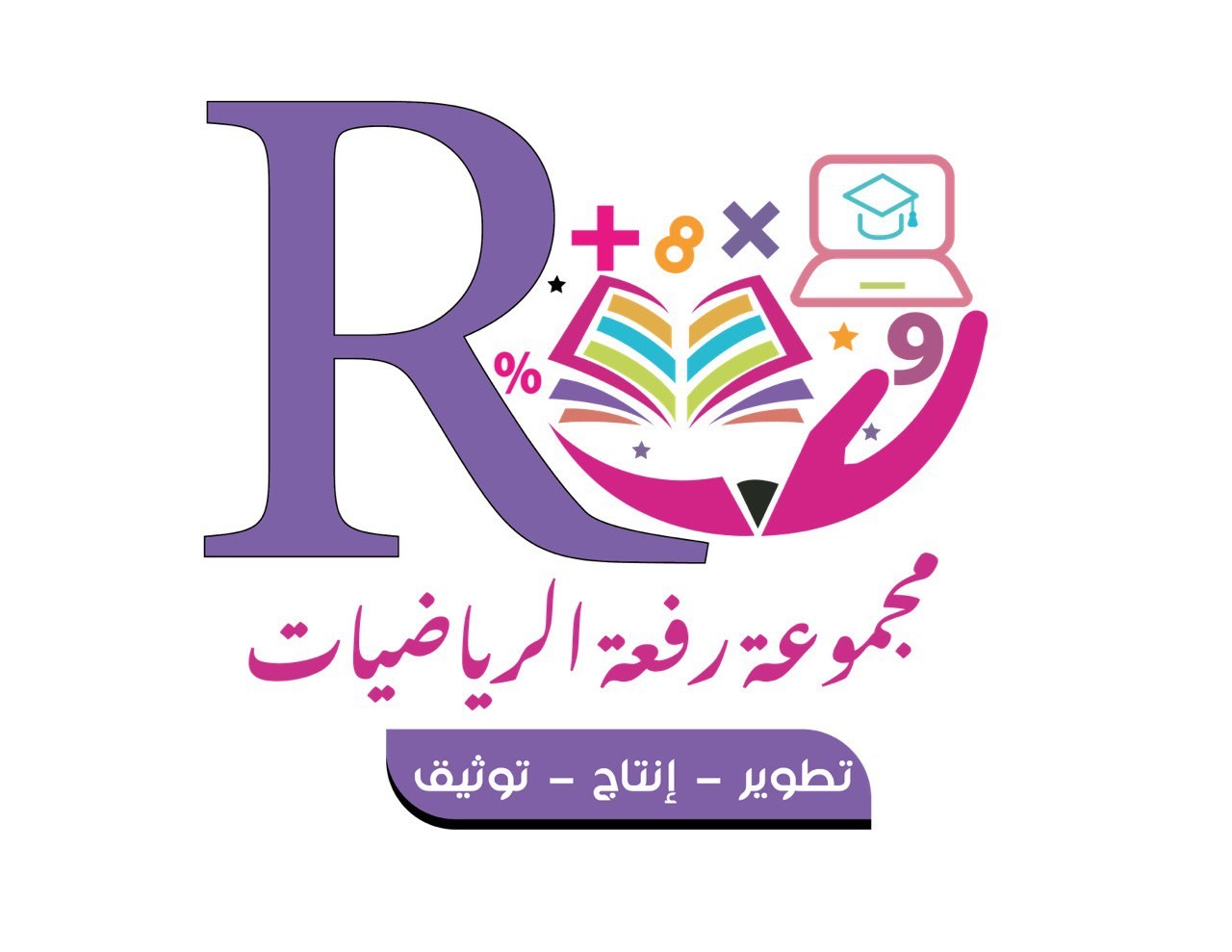 4-6 : تَفْسيرُ بَاقي القسْمة .
مثالان من واقع الحياة :  َتفْسيرُ بَاقي القِسْمَةِ .
فِكْرَةُ الدَّرْس:
أُفسِّرُ مَعنى البَاقي فِي مسائلِ القسمةِ..
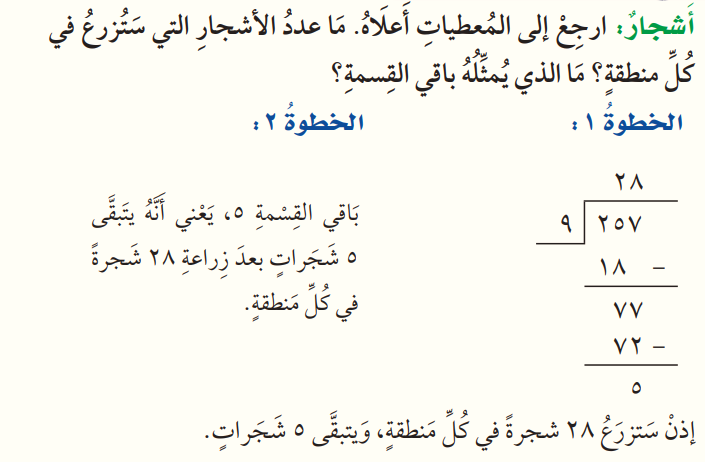 الْمُفْرَدَاتُ السابقة :
بـاقـي الـقـسـمـة .
اعداد : أ/ نوره الأكلبي ...           صفحة 132
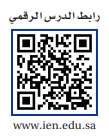 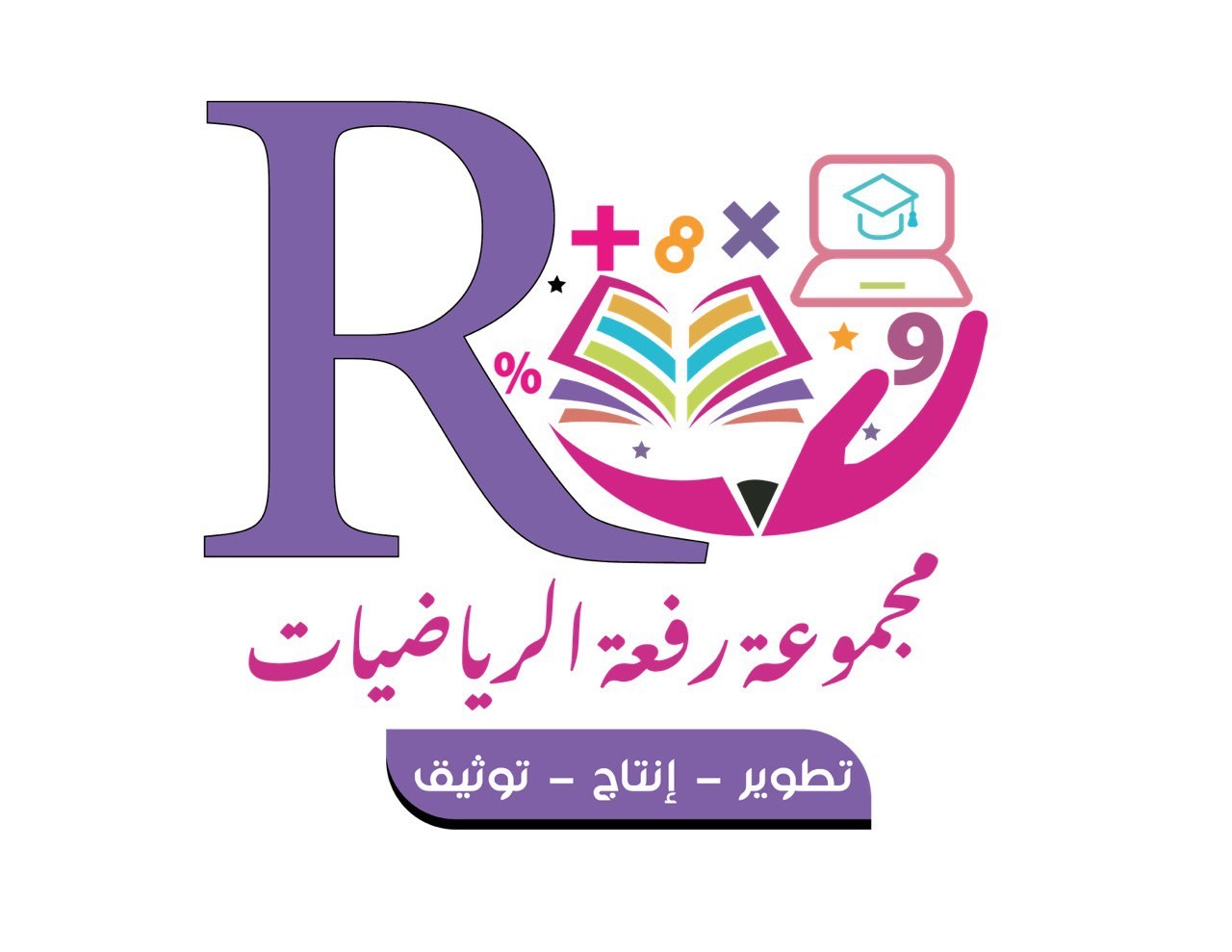 4-6 : تَفْسيرُ بَاقي القسْمة .
فِكْرَةُ الدَّرْس:
أُفسِّرُ مَعنى البَاقي فِي مسائلِ القسمةِ..
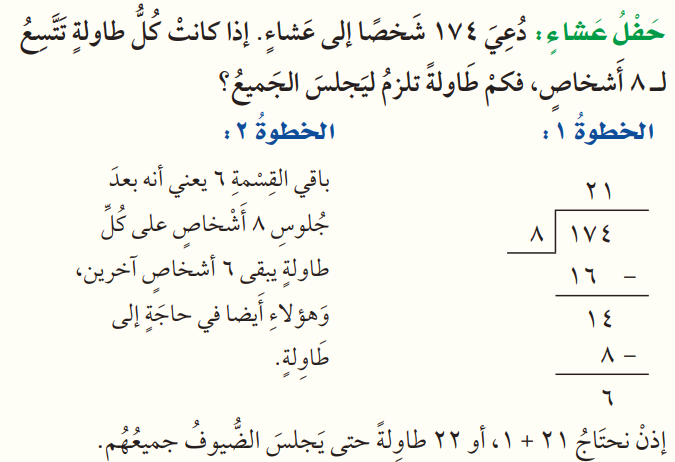 الْمُفْرَدَاتُ السابقة :
بـاقـي الـقـسـمـة.
اعداد : أ/ نوره الأكلبي ...           صفحة 132
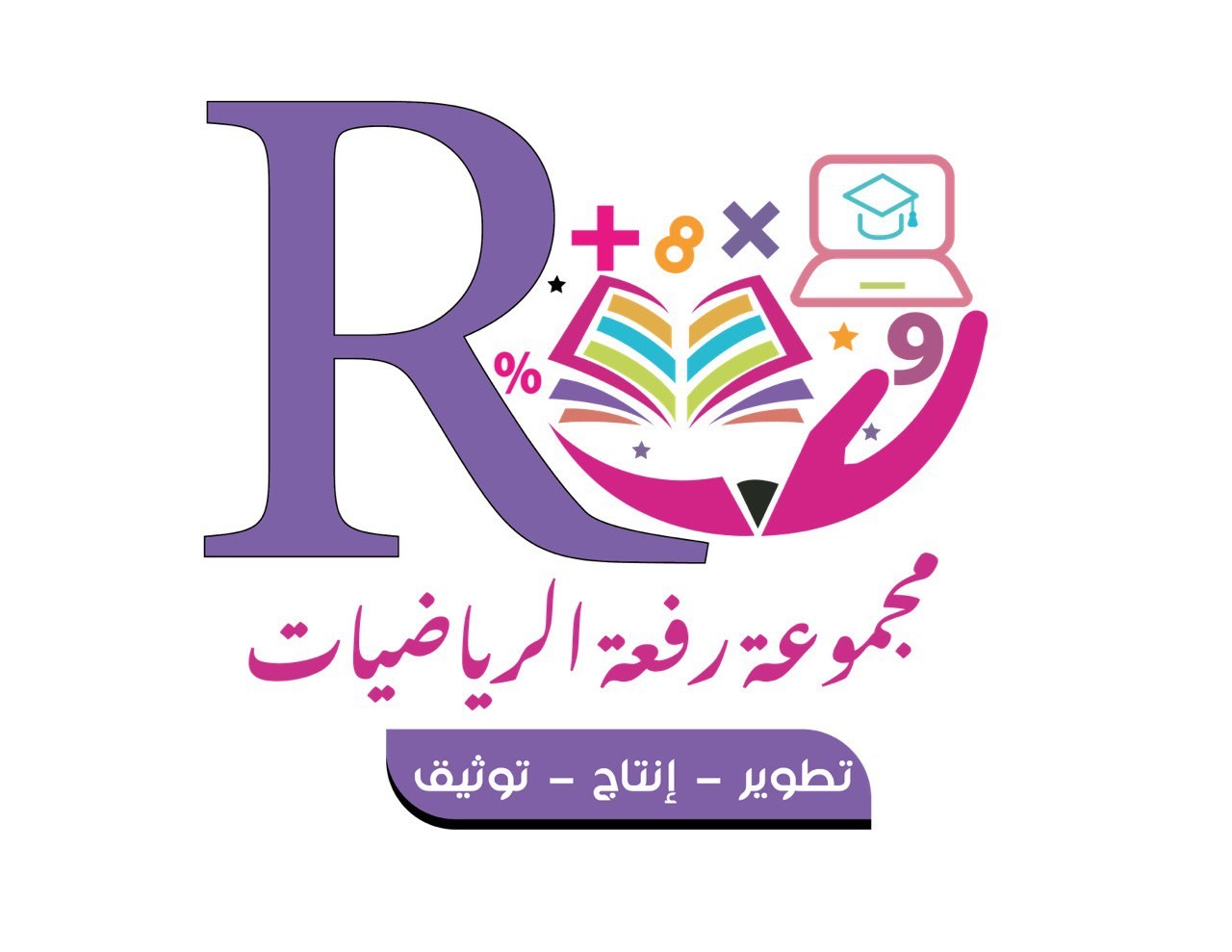 تــــأكَّــــدْ
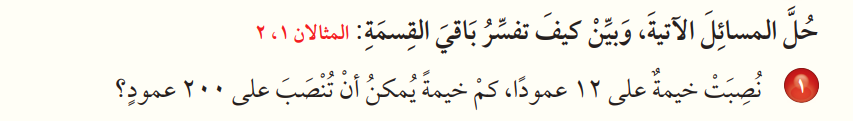 اعداد : أ/ نوره الأكلبي ...           صفحة 133
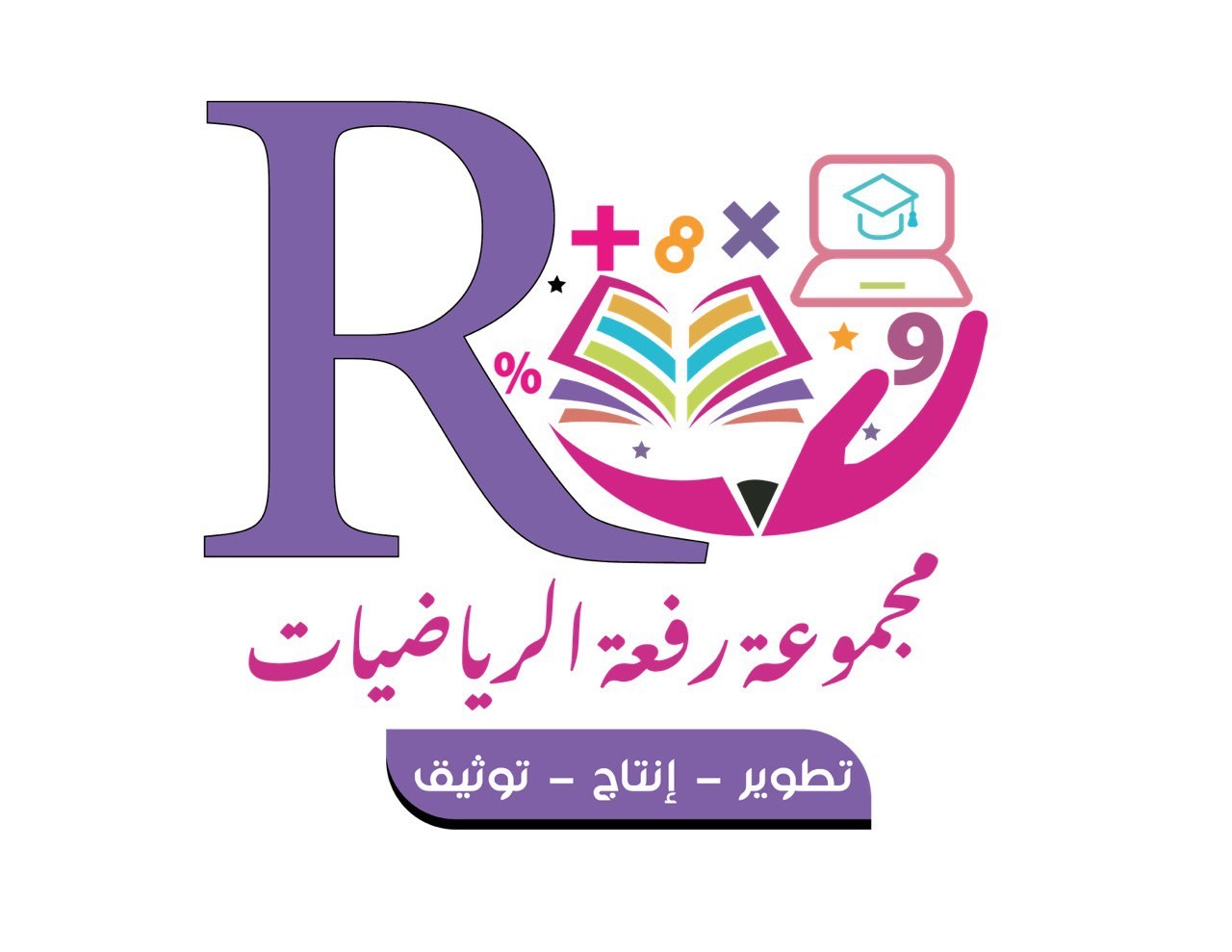 تــــأكَّــــدْ
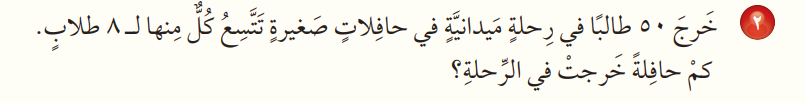 اعداد : أ/ نوره الأكلبي ...           صفحة 133
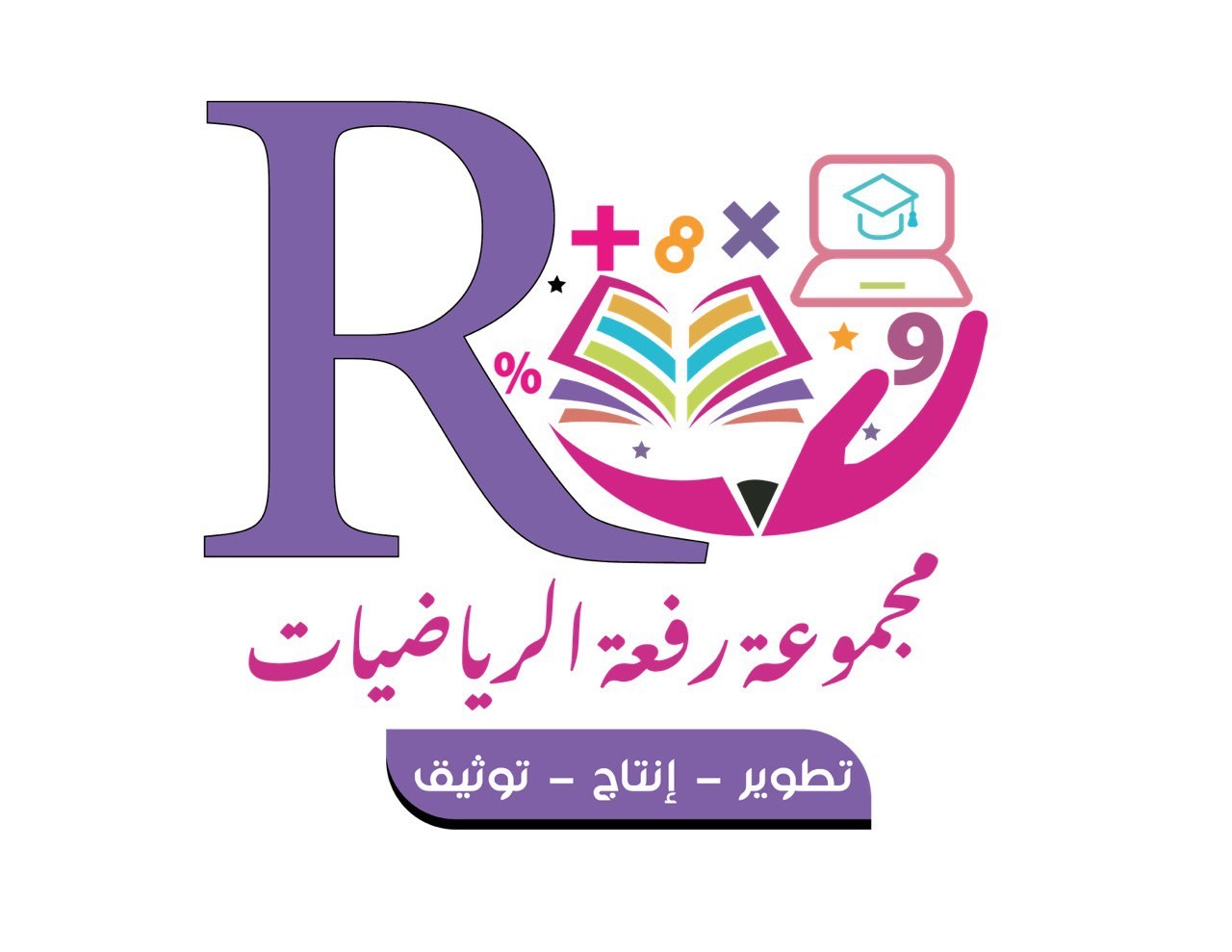 تــــأكَّــــدْ
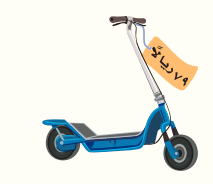 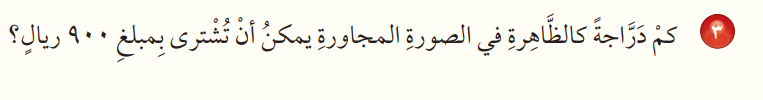 اعداد : أ/ نوره الأكلبي ...           صفحة 133
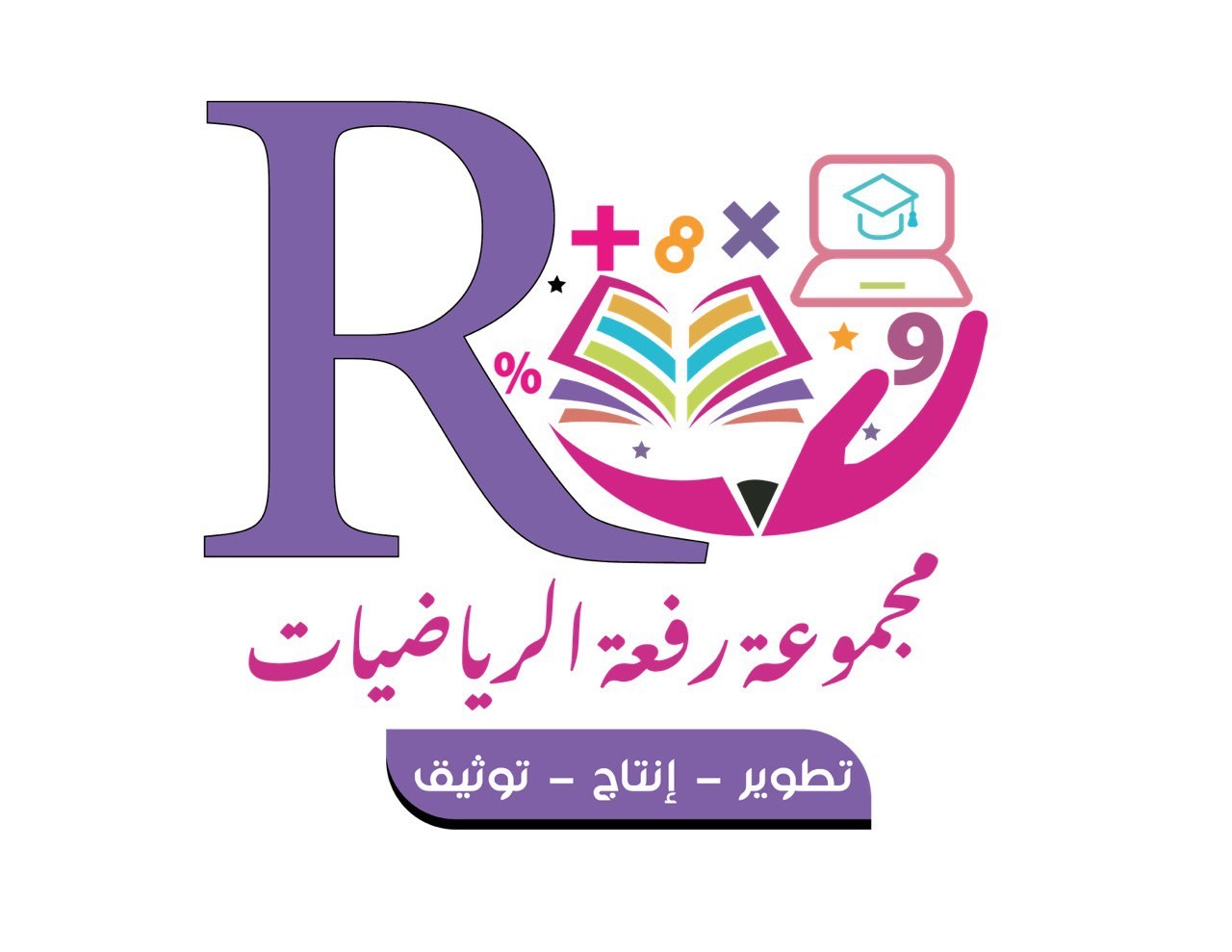 تَدَرَّبْ وَحلَّ المَسَائِلَ
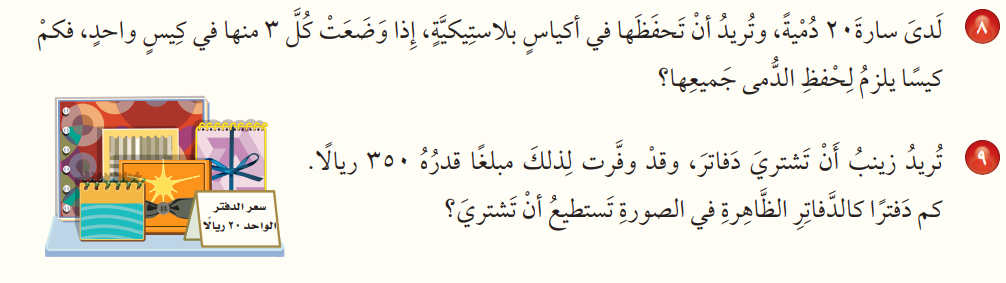 اعداد : أ/ نوره الأكلبي ...           صفحة 133
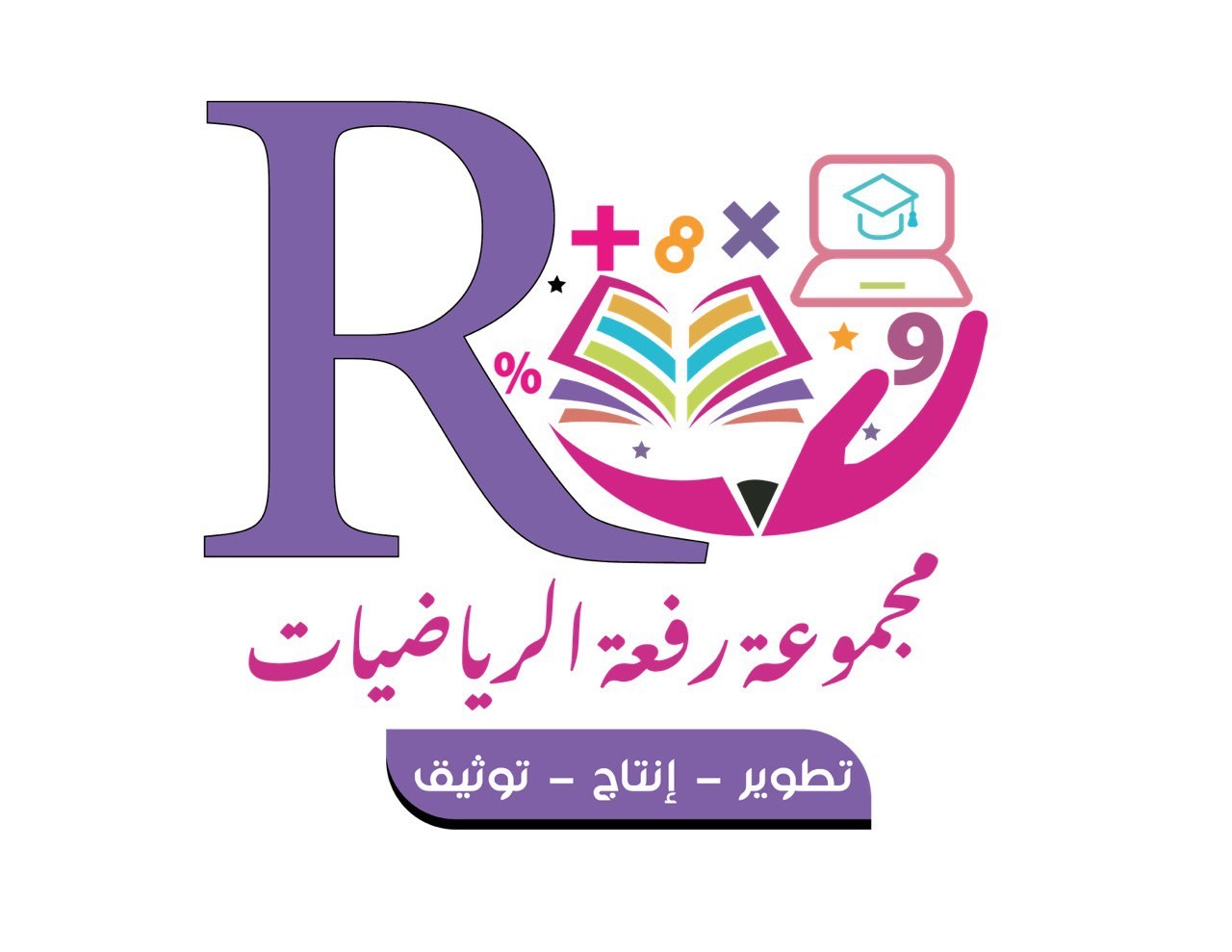 تَدَرَّبْ وَحلَّ المَسَائِلَ
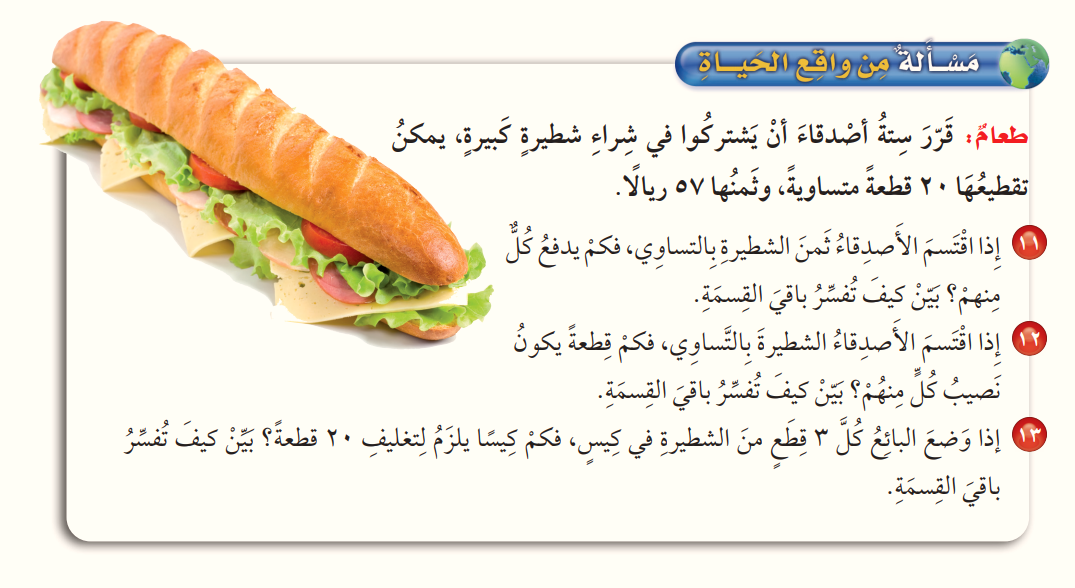 اعداد : أ/ نوره الأكلبي ...           صفحة 134
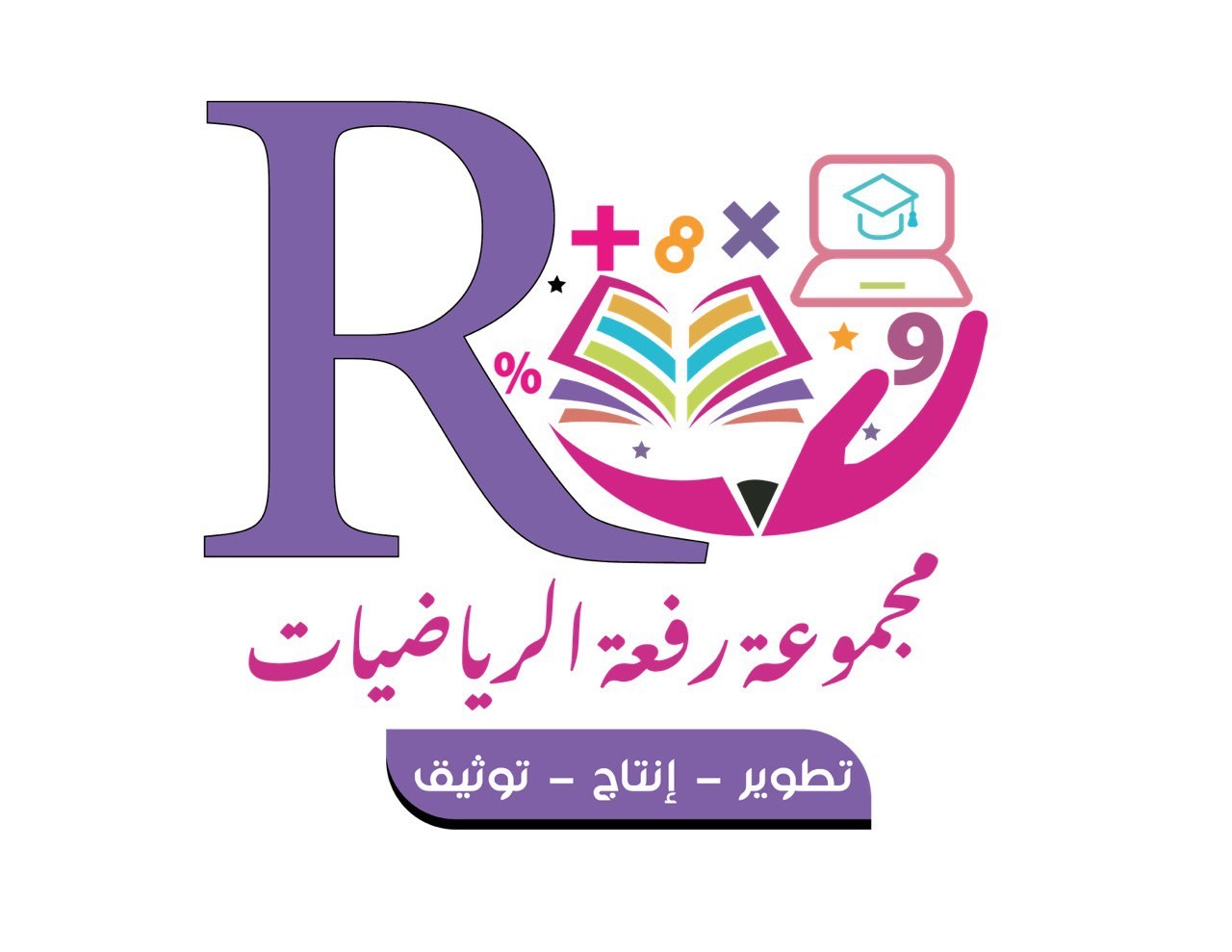 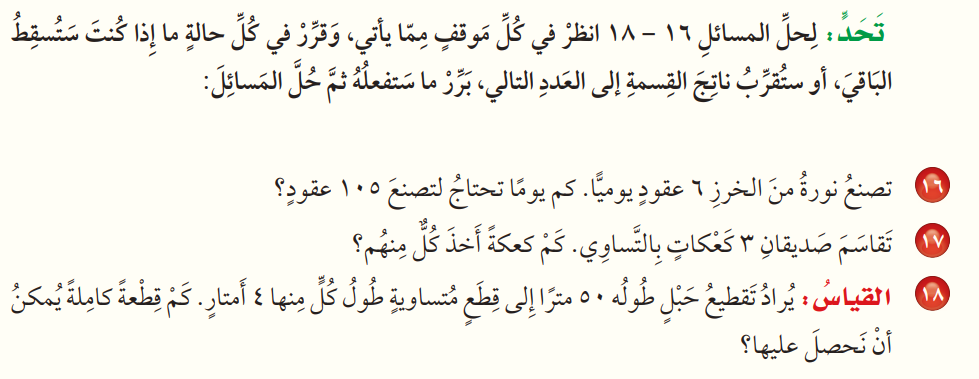 مسائلُ مهاراتِ التفكيرِ العُليا
اعداد : أ/ نوره الأكلبي ...           صفحة 134
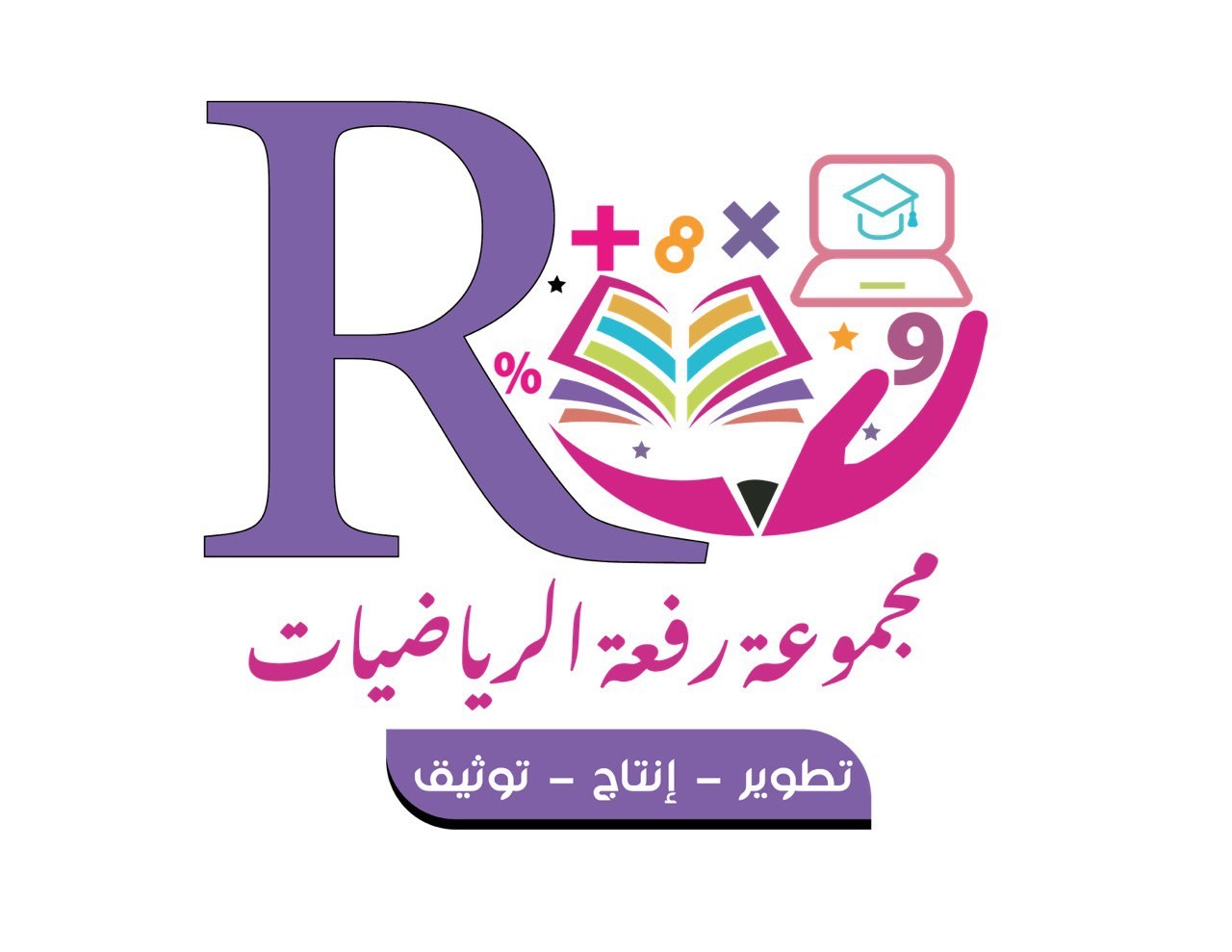 تدريب على اختبار
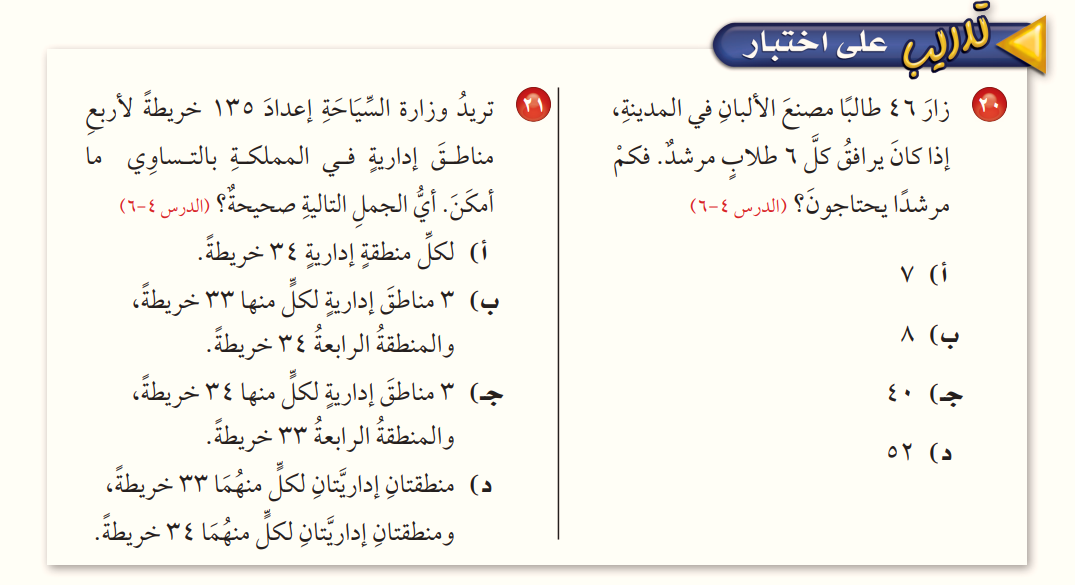 اعداد : أ/ نوره الأكلبي ...           صفحة 135
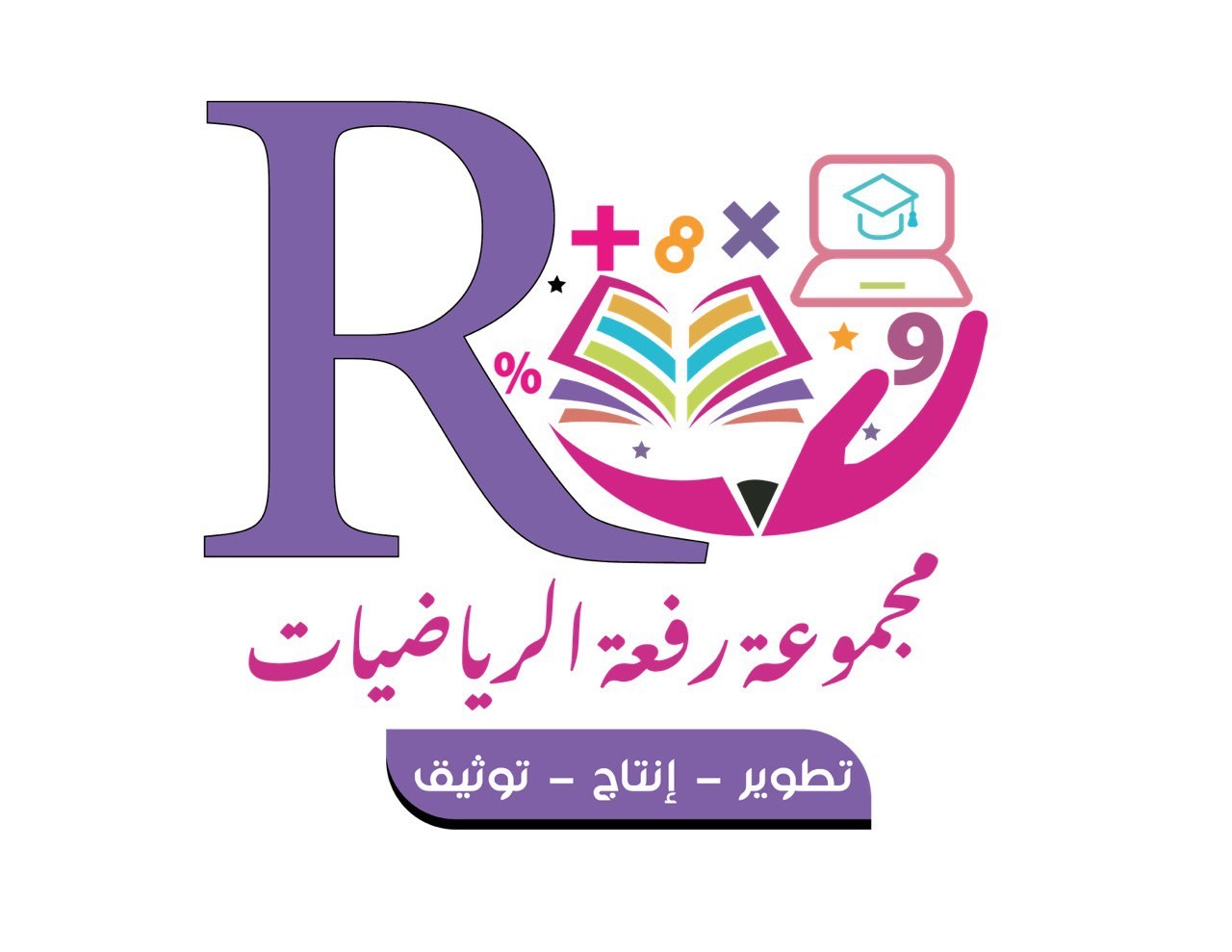 ( نـــشـــاط تـــفـــاعـــلـــي )
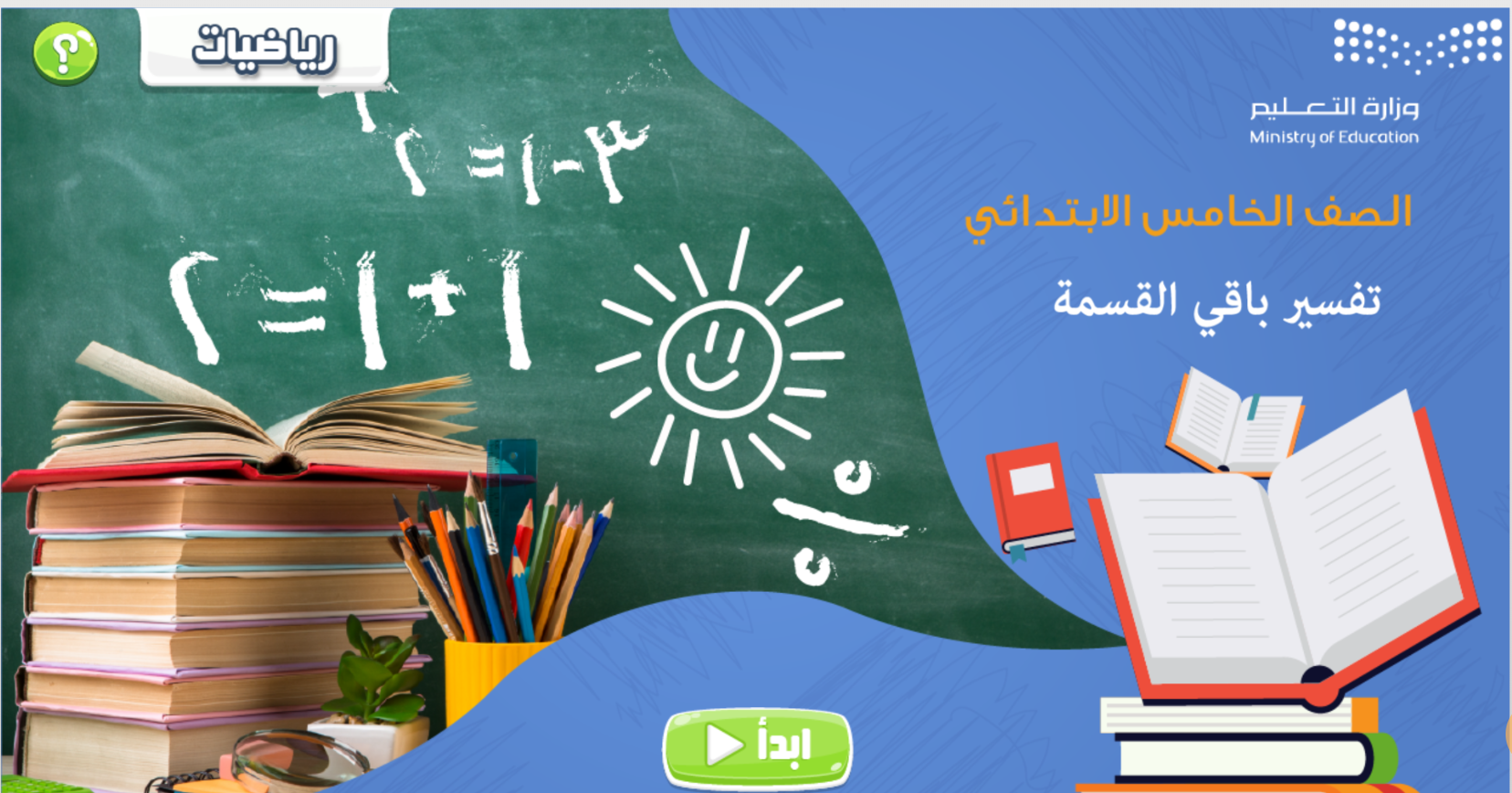 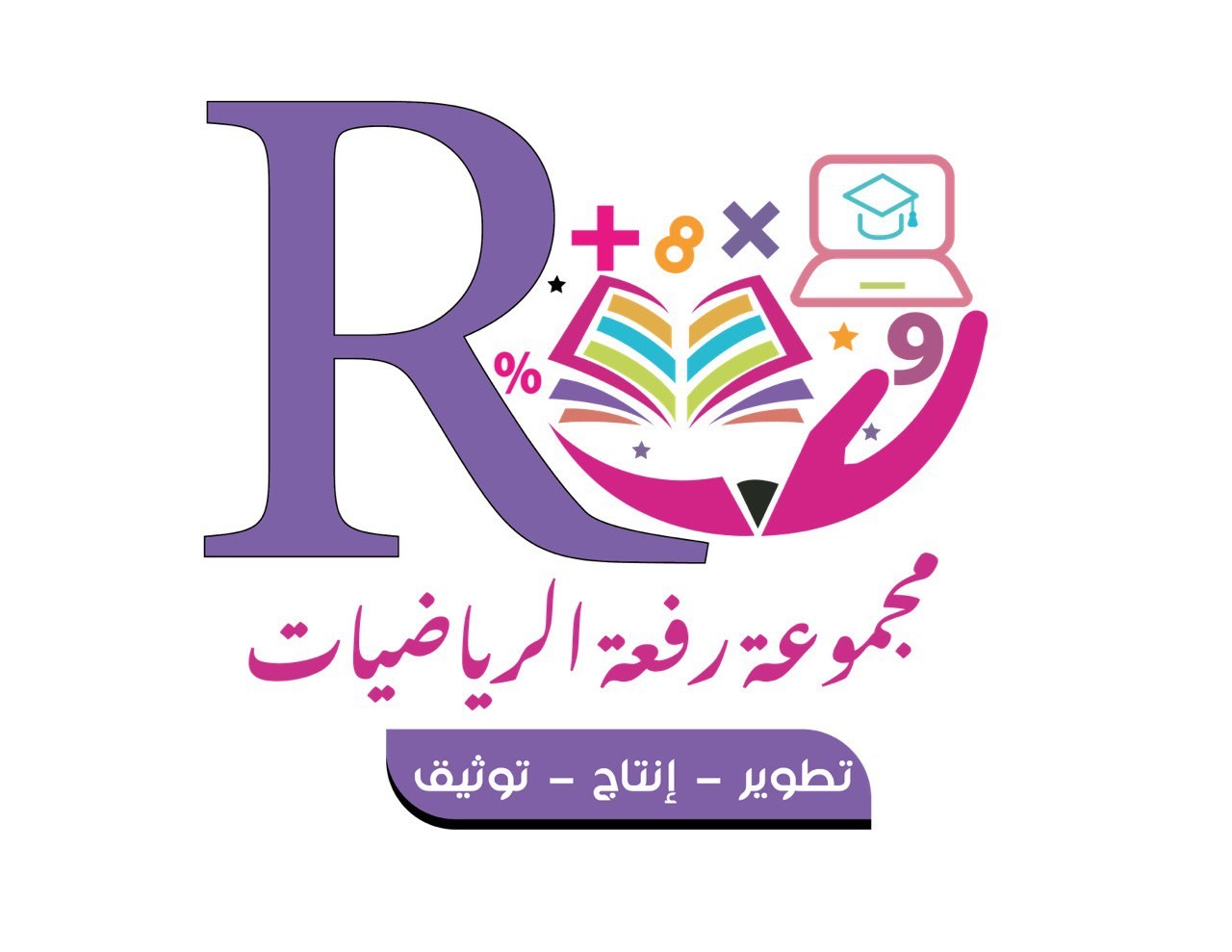 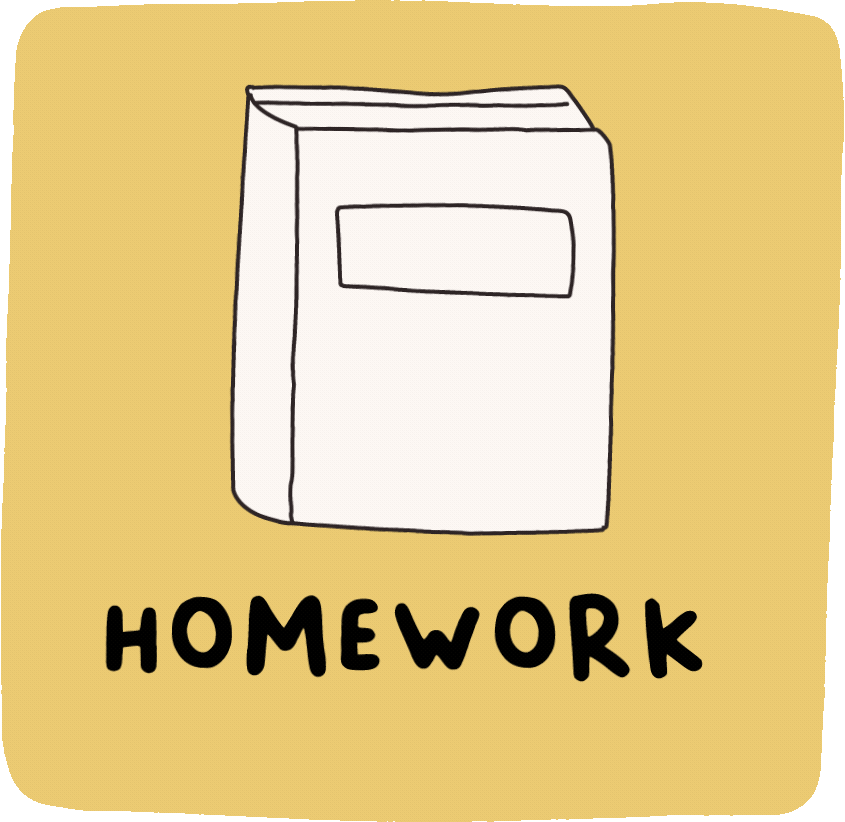 حل اختبار الفصل